PJM’s Experience with COVID-19
Paul McGlynn
Executive Director – System Operations
PJM Interconnection

National Association of State Utility Consumer Advocates
Nov. 9, 2020
PJM as Part of the Eastern Interconnection
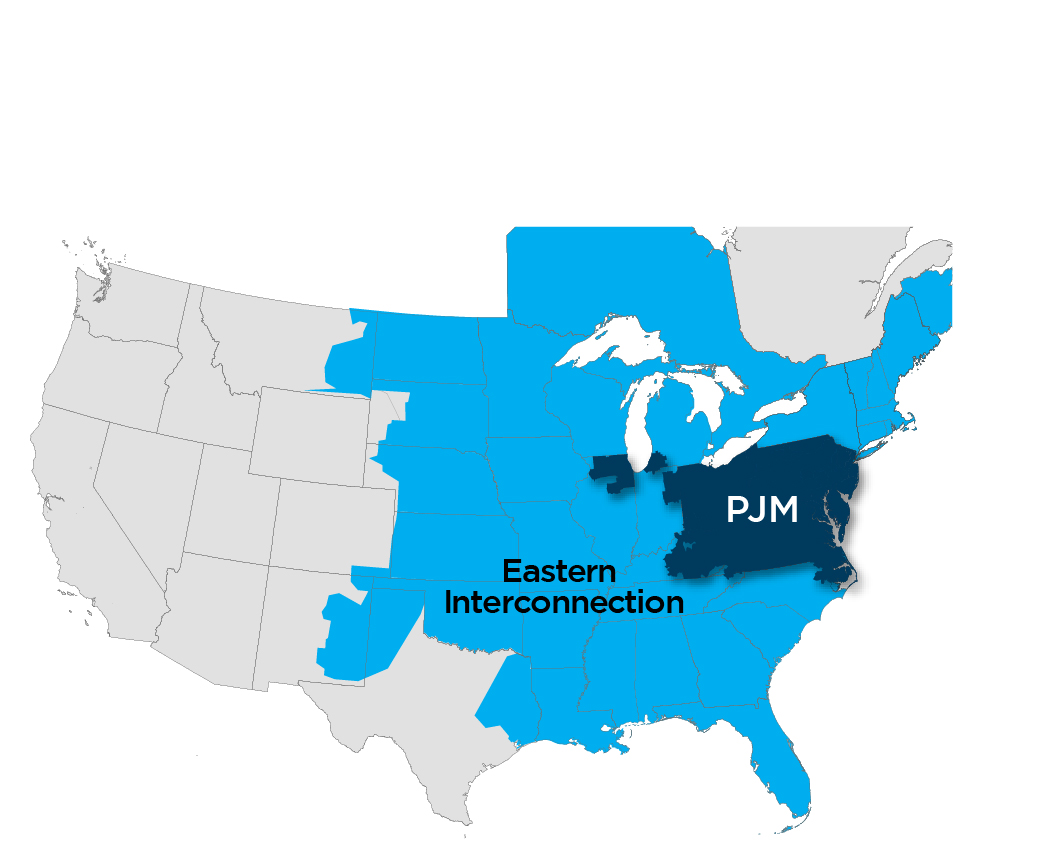 21% of U.S. GDP Produced in PJM
27% of generation in Eastern Interconnection
26% of load in Eastern Interconnection
20% of transmission assets in Eastern Interconnection
As of 2/2020
[Speaker Notes: David Kimmel Updated Feb. 2020

Note: updated territory number was pulled using the GIS tool, which is a more accurate.]
Nine Major North American RTOs/ISOs
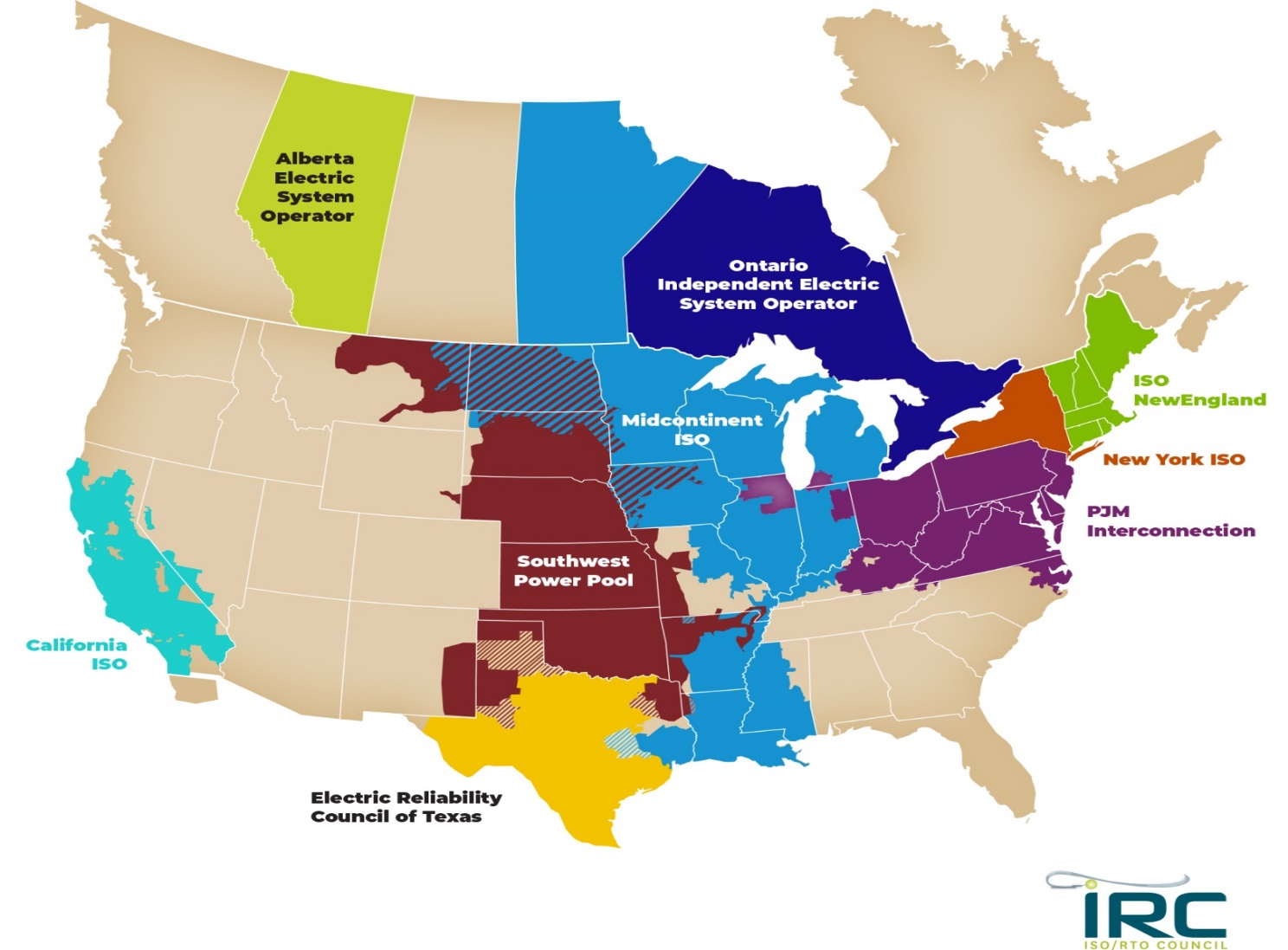 6037
[Speaker Notes: This map illustrates the 9 major North American RTOs or ISOs.  PJM is located in the eastern part of the United States and is highlighted in purple on this map.]
Estimated Impact of COVID-19 on Daily Peak and Energy
August
Oct.
June
July
May
Sept.
March
April
[Speaker Notes: Peak impacts had eased through the Summer, accelerated in early Fall as the impact of heightened weather sensitivity fades, and are now showing some signs of easing once more. 
July to August weekday impacts came in 1.9% less (~2,600 MW) than what we would have anticipated. Thus far in October, this figure stands at 4.6% (~4,150 MW) with more recent observations in the 2 - 4% range. 	
Energy impacts show the same trend. July to August energy peaks were 4.1% and in October so far have been 4.4% with more recent observations in the 2 - 4% range.
Consider these estimates to be a guide not a rule.]
Impact of Weather
RTO Zone-Weighted Avg. Daily Temperature
COVID-19 Impact vs RTO Average Daily Temperature
COVID-19 Impact vs RTO Avg. Daily Temperature
Moody’s Analytics Economic ForecastU.S. Real Gross Domestic Product (2018Q1 = 1.0)
U.S. Real GDP (2018Q1 = 1.0)
October 
2020
September
2020
September 2019
August 
2020
Summary
PJM saw declines in the demand for electricity through the spring, reductions in the range of 12% to 14% for peak and overall energy consumption by early May.
Demand saw some recovery throughout the summer, then declined again in September in the range of 8% below previous highs. Load appears to be recovering again through October.  
Long-term load growth, which is a function of economic growth, is likely to be muted in 2021 but then will increase in 2022 and beyond as the economy recovers.
Appendix
PJM TO Zone Map
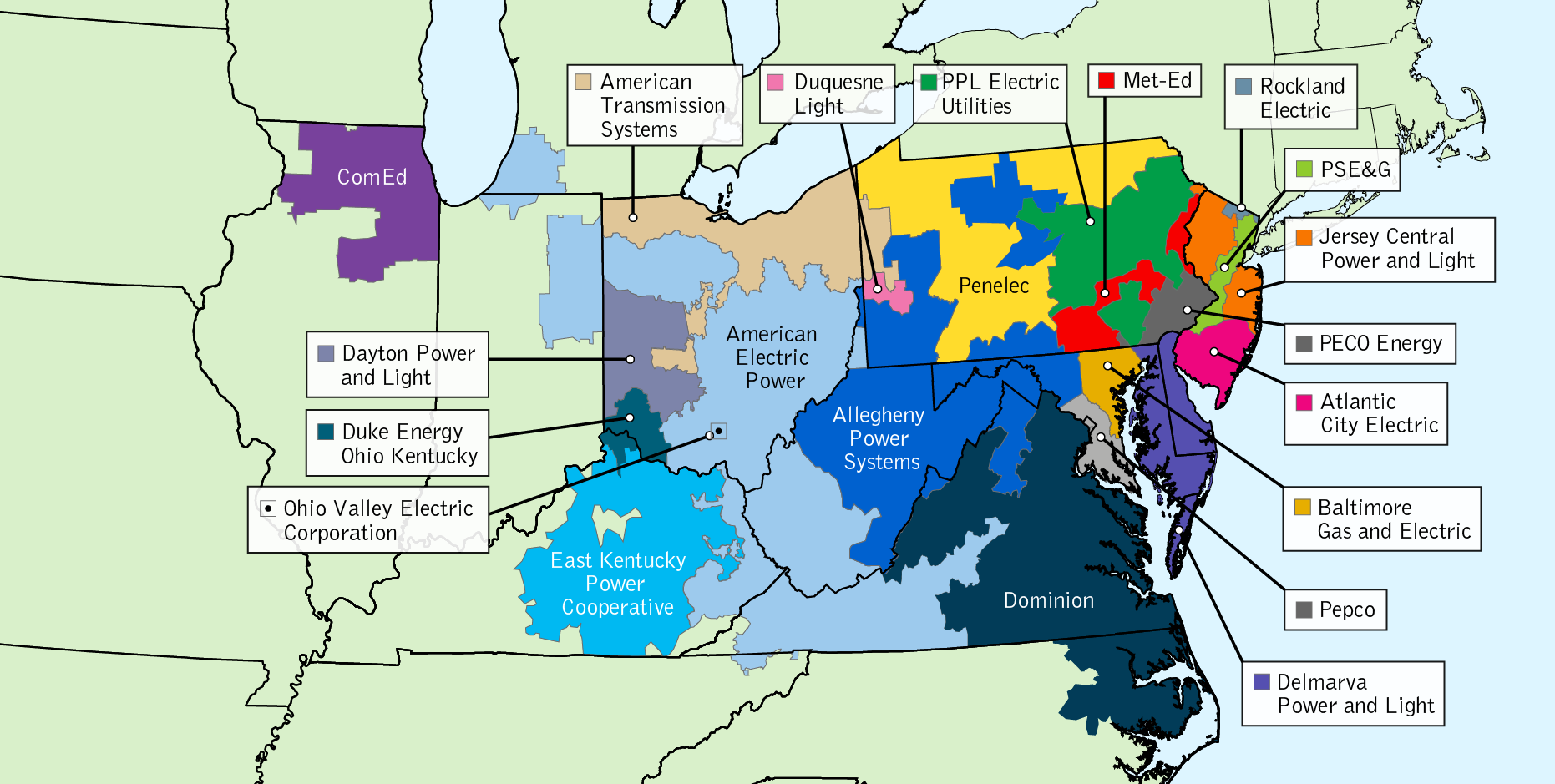 [Speaker Notes: Updated Dec, 2019 – Creative Services]
PJM Response - Timeline
Implemented third control room
Sequestered team of operators
Initiated Bench Operator program
Started return-to-work planning
Converted mezzanine to Physical Security Perimeter (REs)
Canceled all non-essential meetings on-site
Social distancing implemented
Separation/isolation of control rooms (VF & M)
Implemented dedicated doors for operators
Critical support staff working remotely
Eliminated in-person handoffs between operators
Jan. 2020
April 2020
Feb. 2020
March 2020
Disinfected control rooms daily; work stations – before and after each shift
Encouraged operators to self-quarantine when off shift
Encouraged operators to conduct a self-observation checklist (temperature checks, etc.)
Dedicated cleaning staff for control rooms
March 13: Telecommuting through May 4
March 21: Dispatch moved to 12-hour shifts
Eliminated international business travel & international visits 
Began to track personal international travel
Enhanced cleaning
Suspended all PJM travel
Implemented 14-day self-quarantine for personal international travelers
Required reporting  and tracking of illness
PJM Response - Timeline
PJM All Hands (RTC) update
Constructed Valley Forge training room to facilitate operator exams
Tested OTS/Third Control Room Conversion plan
Reliability Engineers introduced back in the control room
Implemented contactless temperature kiosks
Reliability engineer return to control center
Completed Bench Operator Training
Communicated employee survey results
Developed and communicated PJM Return-to-Campus (RTC) Plan
Initiated anonymous submit-a -question form
Aug. 2020
Sep. 2020
May 2020
June 2020
July 2020
Communicated push of PJM Return-to-Campus (RTC) timing 
Began planning for potential winter sequestration
Ended sequestration
Implemented PJM RTC Phase I
Launched RTC refreshed Wired resource page and FAQs
Continued implementation of on-campus precautionary measures
Estimated Impact of COVID-19 on Daily Peak and Energy